FESeCPlan d’Actions Prioritaires 2013 – 2016Wépion  -  8 décembre 2016ACTION 6.2
Primaire  -  Secondaire
Rupture ou continuité ?

Echos et exploitation d’une enquête
auprès de 14 ASBL
1
TABLE DES MATIERES
L’action 6.2 et son contexte                                                                     4 à 8
Interprétation de la formulation de l’action 6.2                                  9 à 14
Objets et objectifs de l’action 6.2                                                         15 à 19
Méthodologie de l’enquête menée auprès de 1280 personnes     20 à 22
Questionnaires utilisés pour l’enquête                                                23 à 28                                 
Recensement, traitement et synthèse des réponses obtenues      29 à 100
Elèves et parents de P6 et de 1C/1D                                          31 à 64
Choix de l’école secondaire (motifs et aides)              34 à 41
Attentes                                                                              42 à 48
Ressentis                                                                             49 à 51
Aides au passage d’un niveau à l’autre                         52 à 54
     Propositions d’amélioration                                            55 à 62
Conclusions                                                                                    63 - 64
 Enseignants du primaire et du secondaire                                65 à 80
  Aides au choix                                                                        67 - 68
  Aides au passage d’un niveau à l’autre                             69 à 71
  Difficultés perçues chez les élèves                                     72 à 74
  Propositions                                                                           75 à 78
Observations et commentaires                                                  79 à 80
2
Directions du primaire et du secondaire                           81 à 94 
   Mode de fonctionnement des PO                           83 à 85
    Aide au choix                                                               86 - 87
    Aide au passage d’un niveau à l’autre                     88 - 89
    Connaissance des difficultés détectées                   90 - 91               
                               par les enseignants                                                      
    Propositions                                                                  92 - 93
Observations et commentaires                                                     94
   Pouvoirs Organisateurs                                                          95 à 100
Mise en évidence de 3 systèmes de                                  97 
                                       fonctionnement PO – Directions                                        
Modélisation d’une ASBL                                                     98
3 niveaux de management                                                  99
Quelques considérations                                                     100                                   
                                       sur l’art du management et du leadership par le PO      
Facteurs favorables à une transition épanouissante
        respectueuse pour l’enfant-adolescent                                             103 - 104
Propositions – demandes à transmettre aux responsables              
        de l’enseignement obligatoire                                                             105 - 106
3
I.

L’ACTION 6.2 

ET SON CONTEXTE
4
6 AXES  -  12 ACTIONS
AXE 1    Education au choix

AXE 2    Prévention des redoublements, des décrochages, des 
               exclusions 

AXE 3    Numérique, pratiques collaboratives, organisation
               apprenante 

AXE 4    Intégration des enseignants débutants

AXE 5    Le « vivre ensemble ».

AXE 6    ….
5
axe 6
Amener les Pouvoirs Organisateurs voisins à développer davantage de partenariats au service d'une approche plus collective des besoins des écoles, des enseignants et des jeunes.
6
axe 6
Amener les Pouvoirs Organisateurs voisins à développer davantage de partenariats au service d'une approche plus collective des besoins des écoles, des enseignants et des jeunes.
6.1. Élaborer différents modèles opératoires de coopération entre P.O. , les promouvoir et les diffuser.
Horizontalité – Entre a.s.b.l.
6.2. Expérimenter des collaborations P.O. et directions appelées à manager des écoles secondaires et fondamentales sous le même P.O.
Verticalité – Entre PO et direction
                       à l’intérieur 
                       d’une a.s.b.l.
7
GROUPE DE PILOTAGE DE L’ACTION 6.2
Colette BOURDON 
Jean CALOMNE 
Jean-Pierre DALOZE (coordinateur)
Cathy DELBART (secrétaire)
Anne-Françoise DESIRANT
Louis GEMENNE
Vanessa GOUKENS
Marc GUILMIN
Thierry HULHOVEN
Didier LORGE
Pascal MOREAU
8
II.


INTERPRETATION DE L’INTITULE DE L’ACTION 6.2
9
INTITULE DE L’ACTION 6.2
Expérimenter des collaborations PO et directions 

appelées à manager 

des écoles secondaires et fondamentales sous le même PO
10
Une seule et même ASBL
Ecole fondamentale
management
PO
Directions
Ecole secondaire
Des ASBL de ce type (ASBL qui organisent les 2 niveaux d’enseignement) sont des lieux propices pour favoriser la transition fondamental – secondaire.
11
P
En regard des « Objectifs » du décret « Missions » de 1997 et de la « Vision » de la FESeC (2013 – 2016), cette transition est un lieu crucial dans le parcours scolaire des jeunes de l’enseignement obligatoire en FWB
« Crucial » - Pourquoi ?
La raison la plus manifeste est que le pré-adolescent est confronté à un changement organisationnel important en passant du primaire au secondaire. 
Ce changement est dû, entre autres, au fait que, d’un foisonnement de petites structures de proximité, on passe à un nombre plus restreint d’entités centralisantes plus vastes.
Ce changement a des impacts non négligeables sur le vécu du pré-adolescent au moment où il entre dans le secondaire : rapport au maître, structuration du temps, découpage des activités, contacts avec les grands adolescents…
12
P
Or que dit le décret « Missions » de 97 du parcours scolaire du pré-adolescent ?

Il dit que les 11 premières années du parcours scolaire (maternelle, primaire et 1er degré du secondaire) constituent un tout dans lequel il doit y avoir une continuité au point de vue pédagogique.
Cf. article 13
« Article 13
   § 1er Dans l’enseignement ordinaire, la formation de l’enseignement 
            maternel et des huit premières années de la scolarité obligatoire 
            constitue un continuum pédagogique en trois étapes, visant à assurer 
            à tous les élèves, les socles de compétences nécessaires à leur
            insertion sociale et à la poursuite de leurs études. »
13
P
En résumé,
un continuum pédagogique sur un parcours de 11 années dans lequel il y a un changement organisationnel important et assez brusque avant les 2 dernières années
Donc, 
alors que ce n’était pas explicitement demandé, le groupe de pilotage de l’action 6.2 a décidé de centrer celle-ci sur la manière dont les ASBL  (qui organisent à la fois du fondamental et du secondaire) gèrent la transition entre les deux niveaux.
Lesquels deux niveaux sont censés « dérouler » un « continuum pédagogique » alors que chacun s’articule sur un système organisationnel qui lui est propre.
14
III.

OBJETS ET OBJECTIFS

DE L’ACTION 6.2
15
Logique dans laquelle s’inscrivent les objets de notre travail.
A. UNE ENQUÊTE
Après avoir creusé quelque peu le concept de « continuum pédagogique »,
après avoir comparé les manières dont on essayait d’organiser la transition entre les 2 niveaux à l’intérieur des ASBL représentées dans le groupe chargé de l’action 6.2,
après avoir rencontré les duos de DD des 4 diocèses,

nous en sommes arrivés à nous mettre d’accord sur le postulat suivant :
Avant de partir à la recherche d’exemples de collaboration PO – directions et de collaborations fondamental – secondaire,
avant de vouloir dégager des pistes, des modélisations à partir de ces collectes d’exemples,
il serait intéressant de connaître un peu mieux la réalité de ce passage du fondamental au secondaire :
« Comment les enfants, les parents vivent-ils ce passage ? »
« Comment les enseignants, les directions et les PO organisent-ils ce passage ? »
D’où la décision de mener une enquête auprès de toutes les catégories d’acteurs de cette transition dans un échantillon suffisamment consistant et diversifié d’ASBL
16
B. CHAMP D’INVESTIGATION DE L’ ENQUÊTE
14 ASBL
Indice socio-économique :
      3 x niveaux 1 à 5 / 3 x niveaux 6 à 10 / 2 x niveaux 11 à 15 / 5 x niveaux 16 à 20
Population  du 1er degré : de 157 à 750 élèves
Sélection d’une classe en 1C (la 2e dans l’ordre alphabétique) / une classe en P6 (dans 3 ASBL, pas de réponses du primaire et dans une autre ASBL, les 4 écoles d’enseignement primaire ont voulu participer)
Répartition géographique : toutes les Zones sauf la 6.
      Par diocèses : BBW 4 / Liège 4 / Namur-Lux 1 / Hainaut 5
Nombre de personnes interrogées
Elèves  P6       =  271                 Parents  P6        =  202
Elèves  1C/1D =  399                 Parents  1C/1D  = 254

Enseignants de P6         =  34           Directions du fondamental           =   10         PO  =  11
Enseignants de 1C/1D  =  92           Directions et adjoints du second  =   16

TOTAL  =  1289 personnes
17
C. ENSEMBLE DES OBJECTIFS VERS LESQUELS LES RESULTATS DE L’ENQUÊTE
    DEVRAIENT PERMETTRE DE PROGRESSER
1. Cerner le ressenti, le vécu et les représentations des différentes catégories  d’acteurs du terrain « impliqués dans » ou « concernés par » ce passage du fondamental au secondaire » : élèves P6, 1C/1D, parents P6, parents 1C/1D, MDP du fondamental, MDP du secondaire, directeurs du fondamental, directeurs et adjoints du secondaire, Pouvoirs Organisateurs
2. Repérer des initiatives (dispositifs, projet, actions de pilotage, référence à des valeurs et activation de celles-ci…) qui peuvent favoriser, faciliter ce passage.
18
A ces 4 objectifs, on devrait ajouter une démarche antérieure : la clarification du concept de « continuum pédagogique » et l’identification des impacts réels, potentiels d’un tel concept sur le terrain.
3. Prendre une mesure (modeste) de l’impact du management des équipes de direction par les PO (et de la collaboration entre ces deux instances) sur ce qui est vécu dans ce passage du fondamental au secondaire.
4. Identifier des demandes, des propositions à transmettre aux responsables des macro-structures de l’enseignement obligatoire (SEGEC, FWB…).
19
IV.

METHODOLOGIE 
DE L’ENQUETE MENEE AUPRES DE 1280 ACTEURS
DE L’ENSEIGNEMENT CATHOLIQUE
DANS LA DIVERSITE DES ZONES SCOLAIRES
DE LA BELGIQUE FRANCOPHONE
20
P
Etape 1
Elaboration des questionnaires (questions ouvertes !!!) : un formulaire spécifique pour chaque catégorie d’acteurs
Présentation, explication, envoi …
Passation de l’enquête : novembre 15 pour 1C/1D,  mars 16 pour P6
Etape 2
Réception des formulaires (1280) et pour chaque ASBL, numérotation des formulaires dans chaque catégorie d’acteurs
Etape 3
Encodage des réponses dans un fichier EXCEL
   1 fichier par ASBL          
   1 feuille par catégorie 
      d’acteurs
   1 colonne par question
21
P
Etape 4 
Analyse de 1er niveau
« Repérage des noyaux »
 
- Repérage des noyaux 
   sémantiques récurrents
   et quantification des
   occurrences.
-  Quantification des 
   réponses aux 
   questions fermées.
-  Enchâssements possibles
    entre les noyaux.
Etape 5
Analyse de 2e niveau
« Mise en relation des noyaux à l’intérieur d’un même PO »
- Comparer entre 6P et 1C/1D au
  niveau des élèves, des parents…
- Comparer entre élèves et 
  parents, entre parents et 
  enseignants… 
- Comparer entre enseignants et 
  directions, entre directions et 
  PO…
- Confronter les axes dominants
  dans les réponses avec les 
  caract socio-éco du public.
- Confronter les réponses des él. 
  et parents avec le dispositif mis 
  en place.
- Confronter les réponses des 
  des él., parents, enseignants…
  avec le fonctionnement du POdu PO
Etape 6
Analyse de 3e niveau
« Mise en relation entre ASBL »
- Comparaison entre ASBL au point de vue des axes forts qui se dégagent des réponses de chaque catégorie d’acteurs. 
- Mise en relation des observations qui s’en dégagent avec les indices socio-éco, avec les caractéristiques du fonctionnement PO-directions. 
- Comparaison entre ASBL au point de vue du dispositif mis en place concernant le  fonctionnement PO-directions, concernant le  fonctionnement enseignants-directions
22
V.
 
 QUESTIONNAIRES UTILISES POUR L’ENQUETE


N.B. Deux périodes de sondage :
Novembre 2015 : élèves et parents de 1C/1D, membres du  personnel et directions du primaire et du secondaire, PO.
Mi-mars 2016 : élèves et parents de P6
23
EXEMPLES DE QUESTIONNAIRES
Elèves de 6 P (fin février 2016, avant l’ouverture des inscriptions)
As-tu choisi ta future école secondaire à ce moment de l’année ?
     Si oui, pourquoi as-tu choisi cette école-là ?
     Si non, pourquoi n’as-tu pas choisi ?
Qu’attends-tu de l’école secondaire dans laquelle tu vas aller ?
Comment te sens-tu face à ce changement (futur)?
Parents de 6P
Avez-vous choisi la future école secondaire de votre enfant ?
     Si non, pourquoi n’avez-vous pas encore effectué ce choix ?
     Si oui, pourquoi avez-vous choisi cette école-là ?
Qu’attendez-vous de l’école secondaire que vous avez choisie – que vous allez choisir ?
Quels sont les éléments qui vous on aidé(e)(s) ou qui devraient vous aider à opérer ce choix ?
Les écoles (primaire et/ou secondaire) vous ont-elles aidé(e)(s) à opérer ce choix ?
Quels sont vos sentiments face à ce changement futur ?
24
Elèves de 1 C et 1 Diff
Qu’attendais-tu de l’école secondaire que tu as choisie ?
Comment s’est passé, pour toi, le passage de l’école primaire à l’école secondaire ?
Qu’est-ce qui t’a aidé dans ce passage ?
Si tu devais (pouvais) changer quelque chose, que ferais-tu pour améliorer ce passage ?
Parents des élèves de 1C et 1 Diff
Qu’attendiez-vous et qu’attendez-vous de l’école secondaire que vous avez choisie pour votre enfant ?
Comment s’est déroulé, pour votre enfant, le passage de l’école primaire à l’école secondaire ?  Expliquez votre réponse.
Que suggéreriez-vous pour améliorer ce passage ?
25
Enseignants et/ou éducateurs des élèves de P6 et de 1C/1D
Votre établissement met-il des choses en place pour aider les élèves à choisir leur future école secondaire ?                                                                                        Si oui, quelles actions met-il en place ?  Qui en a l’initiative ?
Votre établissement met-il des choses en place pour préparer et faciliter le passage du fondamental au secondaire ?                                                                                        Si oui, quelles actions met-il en place ?  Qui en a l’initiative ?
Vos élèves rencontrent-ils des difficultés lors du passage du fondamental au secondaire ?    Si oui, lesquelles ?
Que proposez-vous pour faciliter ce passage du fondamental au secondaire ?
26
Directions (membres d’équipes de direction) du fondamental et du secondaire
Management
Comment fonctionne votre PO ?
Quels bénéfices trouvez-vous à ce mode de fonctionnement ?
Quelles difficultés y rencontrez-vous ?
Participez-vous aux réunions de PO ?
     Pour chacun des 4 volets de la question, entourez la réponse choisie : 
     Oui – Non / Si oui, à quel titre ? Administrateur – invité – membre de
     l’AG – autre (précisez).
Quelles seraient vos aspirations en termes de fonctionnement au sein de votre PO ?
Passage du fondamental au secondaire
Vos élèves rencontrent-ils des difficultés lors du passage du primaire au secondaire ? Si oui, Lesquelles ?
Votre établissement met-il des choses en place pour aider les élèves à choisir leur future école secondaire ? Lesquelles ? Qui en a l’initiative ?
Votre établissement met-il des choses en place pour préparer et faciliter le passage d’un niveau à l’autre ? Lesquelles ? Qui en a l’initiative ? 
Que proposez-vous pour faciliter ce passage du fondamental au secondaire ?
27
Membres et représentants de PO qui organisent du fondamental et du secondaire
Management
Comment fonctionne votre PO ?
Quels bénéfices trouvez-vous à ce mode de fonctionnement ?
Quelles difficultés y rencontrez-vous ?
Les directeurs participent-ils aux réunions de PO ?
Quelles seraient vos aspirations en termes de management de votre équipe de direction ?
Passage du fondamental au secondaire
Jouez-vous un rôle dans la mise en place d’actions susceptibles d’améliorer pour les élèves le passage de l’enseignement primaire vers l’enseignement secondaire ?
     Si oui, 
         - Quel rôle ?
         - Comment impliquez-vous les directions et le personnel dans ces démarches ?
         - Comment favorisez-vous la collaboration entre directions du fondamental et
           du secondaire sur cette question du passage d’un niveau à l’autre ?
Trouvez-vous que ce qui est mis en place dans ce domaine est satisfaisant ?    Expliquez votre réponse.
28
VI.
RECENSEMENT ET SYNTHESE 
DES REPONSES OBTENUES 

SUR LE VECU DE CETTE TRANSITION
(élèves, parents)

SUR SA MISE EN ŒUVRE
(enseignants)

SUR SON PILOTAGE 
(directions et PO)
29
Une série de tableaux quantitatifs illustrent l’ensemble du chapitre consacré  « au recensement et à la synthèse des réponses obtenues ». 

Le contenu principal de ces tableaux est constitué de « noyaux thématiques ».

Il est à noter que la sélection de ces noyaux thématiques et la quantification de ceux-ci résultent d’une double opération :
repérage et quantification des noyaux thématiques les plus récurrents dans les réponses à chacune des questions posées aux différentes catégories d’acteurs d’une même ASBL et, dans le prolongement, pour chacune des questions de chaque catégorie d’acteurs de cette même ASBL, sélection des 3 ou 4 noyaux qui ont le plus haut taux de récurrence;
à partir de l’opération précédente, pour chacune des grandes catégories thématiques (constellations thématiques : « Attentes », « Ressentis »…), classement des noyaux thématiques sélectionnés selon le nombre d’ASBL où ils apparaissent avec une forte récurrence et donc détermination d’un taux final de récurrence.
C’est ainsi que beaucoup de noyaux thématiques apparaissant dans les tableaux se voient attribuer une donnée quantitative (par exemple, x5). Ce taux final de récurrence signifie que le noyau thématique  visé est évoqué avec un fort taux de récurrence dans 5 ASBL.
30
ELEVES DE P6 et de 1C/1D


PARENTS DE P6 et de 1C/1D
31
Elèves de 6e primaire (P6)
Parents de ces élèves de P6
Elèves de 1re secondaire (1C/1D)
Parents de ces élèves de 1C/1D

Chacune de ces catégories d’acteurs a été confrontée à un formulaire qui comprenait des questions communes à tous les acteurs et d’autres plus spécifiques à chacune des catégories.
Sur l’ensemble des questionnaires de ces 4 catégories d’acteurs, on peut identifier cinq grandes thématiques (constellations thématiques)  qui traversent l’ensemble ou une partie de ces questionnaires :
Le choix de l’école secondaire : motifs et aides (élèves P6, parents P6)
Les attentes vis-à-vis de l’école secondaire (à choisir, choisies) (élèves P6, parents P6, élèves 1C/1D, parents 1C/1D).
Les ressentis, le vécu dans la phase de transition entre le primaire et le secondaire (élèves P6, parents P6, élèves 1C/1D, parents 1C/1D).
Les aides pour préparer et faciliter le passage (élèves 1C/1D)
Suggestions, propositions (élèves 1C/1D, parents 1C/1D).
32
CONSTELLATIONS THEMATIQUES
CHOIX
Motifs  -  Aides
ATTENTES
RESSENTIS
Eléments positifs - Difficultés
AIDE POUR PREPARER  ET FACILITER LE PASSAGE
SUGGESTIONS
33
CHOIX DE L’ECOLE SECONDAIRE
34
A LA MI-MARS 2016, LE CHOIX DE L’ECOLE SECONDAIREA-T-IL ETE EFFECTUE ?  Oui ou Non ?
Dans 10 ASBL, les élèves et parents du primaire ont répondu à cette question posée en mars 2016.
Les indications socio-éco concernent bien sûr uniquement les écoles primaires.

Dans 4 ASBL, oui pour 100% des familles du primaire : classes socio-éco 20 (Brux), 18, 17, 6
Dans 2 ASBL, oui pour 90 à 99% des familles du primaire : classes socio-éco 9 et 11
Dans 3 ASBL, oui pour 79 à 89% des familles du primaire : classes socio-éco 1 (Brux), 15, 20
Dans 1 ASBL, oui pour 69% des familles du primaire : classe socio-éco 4                                                          (il est à noter que dans cette ASBL, les parents et élèves du primaire ont répondu aux questionnaires dès novembre 2015)
35
MOTIFS DU CHOIX
36
SYNTHESE DES OBSERVATIONS
Les élèves et les parents convergent très fort sur la priorité accordée à la continuité relationnelle (Elèves : 7 ASBL / Parents : 8 ASBL).
Il y a également convergence sur d’autres motifs : « Continuité dans la même ASBL » et « Proximité géographique ».
Les parents mettent davantage en évidence le concept de « Réputation » (concept propre et fourre-tout, beaucoup d’implicite : type de population, fréquentation, discipline, codes et stratégies de positionnement futur dans l’univers socio-économique…) alors que les enfants valorisent plutôt une « perception positive de l’école » qui renvoie plutôt à une perception affective « J’aime bien cette école ! ».
Le critère de discipline est évoqué par les parents d’une ASBL mais il est surtout intéressant de noter que ce critère est évoqué (avec une certaine insistance dans la formulation) par les élèves de 2 ASBL de classe socio-économique défavorisée (classes 1 et 4).

COMMENTAIRES
Par rapport à d’autres enquêtes scientifiques, internationales, journalistiques…, le critère de la « continuité relationnelle » est davantage mis en évidence dans cette enquête-ci, aussi bien dans cette question que dans d’autres. Il est vrai que dans la plupart de ces enquêtes, on ne donne la parole qu’aux parents. (A comparer avec l’enquête de Pierre Vanopbroeke « Analyse de critères de choix d’une école exprimés par les parents des élèves à l’entrée du secondaire. Enquête quantitative réalisée à la rentrée scolaire 2015 .»)
37
COMMENTAIRES
Les critères (évoqués par les parents) « Continuité dans la même ASBL » et « Proximité géographique » se limitent-ils à eux-mêmes ou renvoient-ils à d’autres ressorts non-dits, sous-jacents ?
 Que vise-t-on à travers les concepts de « Réputation » et de « Qualité » ?     Quels en sont les critères, les fondements et les indicateurs ?                                                          Petite recherche sur « Réputation » : concept propre et fourre-tout chargé de beaucoup d’implicites : type de population, fréquentation, discipline, codes et stratégies de positionnement futur dans l’univers socio-économique…                                                            Voir les travaux de Xavier DUMAY et Hugues DRAELENTS, « Les écoles et leur réputation : l’identité des établissements en contexte de marché », de Boeck Supérieur.
     Voir également 2 articles du Ligueur, un article d’un magazine français « Savoirs et 
     connaissances » qui se réfère à une enquête de l’OCDE :
https://www.laligue.be/leligueur/articles/choix-d-une-ecole-secondaire-tous-dans-les-starting-blocks-!#
http://www.ufapec.be/politique-scolaire-1/consultation-criteres-choix-ecole.html
http://www.ufapec.be/nos-analyses/comment-les-ecoles-de-l-enseignement-secondaire-soignent-elles-leur-image-de-marque.html
https://savoir.actualitte.com/article/analyses/823/la-reputation-d-une-ecole-est-primordiale-dans-le-choix-des-parents
D’où vient le choix du critère d’ « Exigence disciplinaire » invoqué par les élèves de 2 ASBL de classe socio-économique inférieure à 5 ? Est-ce de la lucidité de la part de ces enfants ? De l’instinct de survie ? Cherchent-ils à l’école la « colonne vertébrale » qui n’est pas suffisante à la maison ? …
38
AIDE AU CHOIX
Questions posées aux parents de P6.
A. Perception ou non de l’aide fournie par les écoles pour le choix 
     8 ASBL où a été effectuée une mesure quantitative de la perception de l’aide.
     - 4 ASBL où 50 à 61 % signalent avoir été aidés
     - 2 ASBL où 40 à 49% …….
     - 2 ASBL où 20 à 29%.....
B. Eléments qui ont aidé (10 ASBL ont répondu)
39
SYNTHESE DES OBSERVATIONS 
1. Perception d’être aidés par les écoles
    - Il n’y a que 50 % des ASBL où cette aide est perçue comme effective par au 
      moins 50 % des parents de P6. D’ailleurs, cette perception plafonne à 61 %
      des parents dans une seule ASBL.
    - Dans les 4 autres ASBL (où cette aide est perçue par moins de 50 % de
      parents), il y en a 2 où les scores sont très bas (20 à 29 %)
    - La perception de l’aide fournie par les écoles n’est pas majoritaire alors qu’au
      même moment, près de 9 familles sur 10 ont déjà choisi.

2. Les éléments qui aident
    - Deux leviers émergent fortement : « Aide relationnelle » et « Réputation ».
       Chacun de ces deux leviers est évoqué dans 80 % des ASBL.
       Voir les commentaires relatifs aux motifs de choix.
    - Par ailleurs, il y a un écart entre l’offre et l’utilisation, entre l’éventail des 
      dispositifs évoqués et mis en place par les enseignants et les directions et d’autre 
      part les aides effectivement exploitées par les parents.  
    - Pas d’allusion aux PMS mais l’explication réside peut-être dans le fait qu’ils 
      ne sont pas perçus comme composantes intégrées dans les écoles ???
40
COMMENTAIRES
Il y a des questions à se poser sur le décalage entre l’offre d’aide au choix proposé par les écoles et les aides sur lesquelles les parents s’appuient effectivement
Les dispositifs d’aide sont-ils vraiment exploités ?
Répondent-ils aux besoins des familles ?
Sont-ils perçus, vécus comme des aides ?
Peut-être les familles utilisent-elles effectivement ces infos mais peut-être aussi celles-ci ne sont-elles pas perçues comme des aides ?
Les écoles sont-elles perçues comme des dispensatrices d’infos objectives ?
N’y a-t-il pas confusion entre « informer objectivement » et « informer en essayant d’influencer les enfants et les familles » ?
Entre « fournir des outils pour prendre une décision » et « influencer » ?
Entre  « fournir une aide à la prise de décision » et « présenter des motifs de prendre telle décision » ?
Le défi paradoxal : informer et persuader.
Autre hypothèse : les écoles se révèlent peut-être plus efficaces dans le travail avec leur public-cible (les élèves) qu’avec les parents ?
41
ATTENTES
 DES ELEVES ET DES PARENTS
42
P
43
SYNTHESE DES OBSERVATIONS CONCERNANT LES ATTENTES
Elèves
1. Convergences entre élèves P6 et élèves 1C/D
Le relationnel affectif est prédominant dans les 2 cas. Il arrive largement en tête de la liste des attentes.
Ce relationnel affectif concerne aussi bien le réseau d’amis que le rapport aux enseignants et éducateurs.
De manière un peu plus précise, l’élève de P6 comme celui de 1C/1D attend, souhaite un accueil affectueux et bienveillant.
2. Nuance entre les élèves de P6 et les élèves de 1C/1D
    Les démarches d’apprentissage et de travail sont présentées comme des objets
    d’attente et de souhait dans les 2 cas.
    Mais cette envie est beaucoup plus répandue (et intense) chez les élèves de P6 :
    dans le passage de P6 à 1C/1D,  la proportion d’élèves qui expriment cette envie
    passe de 2/3 à 1/3.
3. La demande de discipline apparaît dans 2 ASBL de classes socio-éco inférieures
    à 5.
    Voir les commentaires développés au sujet des motifs de choix.
44
SYNTHESE DES OBSERVATIONS CONCERNANT LES ATTENTES
Parents
1. Chez les parents de 1C/1D, une attente presque unanime vise le concept de
     « Qualité » (qualité de l’enseignement, qualité des enseignants) (12 ASBL sur 13). 
     C’est d’autant plus impressionnant que ce terme est beaucoup moins utilisé
     par les parents de P6.
2. Une autre attente prédominante et spécifique aux parents (de P6 et de 1C/1D),
     c’est la « Préparation à la vie future » : vie scolaire et vie professionnelle. 
     Cette attente n’apparaît pas chez les élèves.
3. Deux autres convergences entre parents de P6 et parents de 1C/1D : 
    « Epanouissement » et « Discipline ».
    Légère accentuation de la discipline chez les parents de 1C/1D.
4. Une constante qui traverse les 4 catégories d’acteurs : « Demande d’aide, de 
    soutien, de suivi individualisé ».
5. L’éventail des objets d’attente, de demande est beaucoup plus fourni chez
    les parents de 1C/1D : 
        - compétences, savoirs, savoir-faire;
        - valeurs morales et humaines,
        - sécurité et calme
45
COMMENTAIRES
1. Il peut s’avérer intéressant d’examiner les attentes des élèves de P6 à la
    lumière de la hiérarchie des besoins selon Maslow (voir dia suivante). 
   









    Démarche à prolonger peut-être par l’exploration du livre de Céline ALVAREZ  
    « Les lois naturelles de l ’enfant » (Edit - les arènes) ainsi que par la lecture de
    certains articles  qui entourent les travaux de cette institutrice.
    Voir également un article paru dans l’édition du samedi 10 septembre 2016 du 
     journal l’Echo « Pour en finir avec… le manque d’attention aux enfants » (Peter De
     Keyzer – Chief Economist et Managing Partner De Growth Inc.)
1.  Relations affectives (amis, profs) 7x
2. Apprendre  6x
3. Qualité des profs, de l’enseignement  3x
4. Discipline et exigence  2x
5. Suivi et aide  2X
46
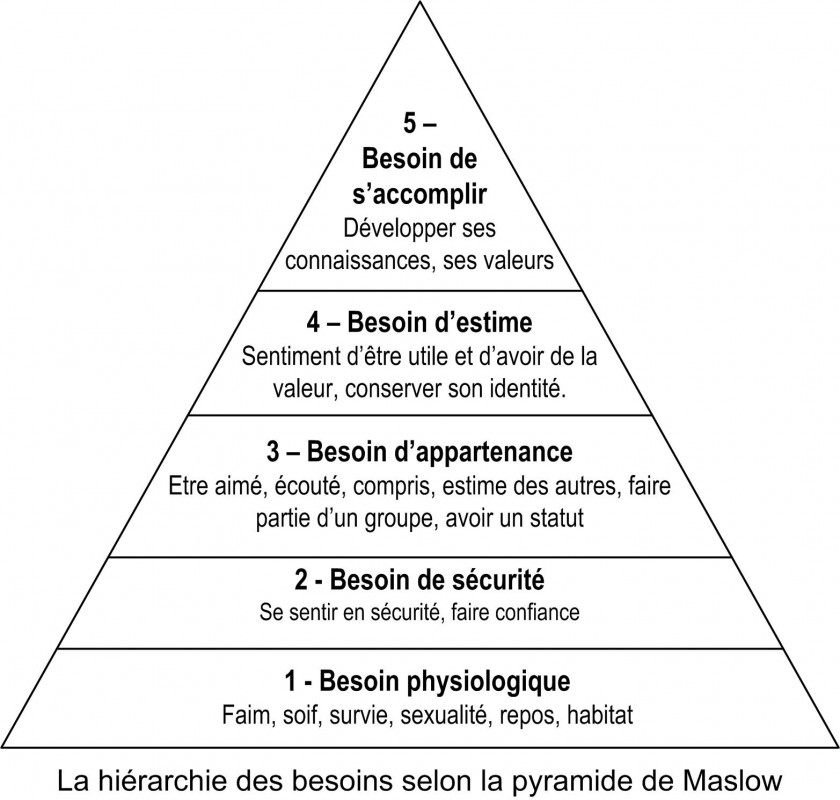 47
COMMENTAIRES
2. Une attente prédominante chez les élèves (P6 et 1C/1D), c’est l’attente de
     relations affectives, sympathiques.
     Il s’agit là d’une demande très forte qui est peu relayée par les parents.
     Il est cependant à noter que cet aspect relationnel apparaît un peu plus dans
     les motifs de choix des parents.
    Il serait intéressant de réfléchir aux questions suivantes :
      - Quel est l’impact de ce ressenti des élèves dans le choix définitif qui est posé
         par les familles ?
      - Quel est l’impact de ce ressenti dans l’ouverture des P6 aux apprentissages
         et à la dynamique de travail ?
3. Les parents sont beaucoup plus centrés sur un « Futur lointain » (études 
    supérieures, métier…) et sur la « Qualité ».
    Questions : 
       - Quel est l’effet sur les enfants de cette tension des parents vers le futur ?
       - Que mettent les parents sous le concept de « Qualité » ?
4. Les enfants de milieux défavorisés sont davantage demandeurs d’un cadre 
    disciplinaire rigoureux.
5. L’importance de la « soif d’apprendre » est manifeste dans les réponses de P6. 
   Il y a une légère diminution après 2 mois en 1C/1D. Qu’en est-il dans la suite ?
48
RESSENTI
 DES ELEVES ET DES PARENTS
STRESS   TRISTESSE
CONFIANCE   CONTENTEMENT
--
++
49
P
50
SYNTHESE DES OBSERVATIONS
1. Tant au niveau des élèves de P6-1C/1D que des parents, le ressenti global est
     plus positif que ne le laisse penser le discours ambiant et habituel.
2. Après 2 mois, les élèves et parents de 1C/1D vivent très bien la transition au 
    point de vue du ressenti global. Comme dans les autres grandes catégories 
    thématiques (motifs de choix, attentes…), le relationnel joue un rôle important.
    Il n’empêche. Malgré le ressenti globalement et majoritairement positif, les 
    élèves et parents n’en pointent pas moins une série de difficultés :
        - le nombre, l’importance et la brusquerie des changements : nombre de 
          professeurs, le volume de travail, la méthode de travail, les exigences…
        - des difficultés relationnelles…
COMMENTAIRES
1. Y a-t-il une distinction à poser entre 
     - le ressenti, le vécu global dans un ensemble, dans une atmosphère,
     - et d’autre part, les réponses des élèves aux consignes, attentes et exigences
       précises de l’école secondaire ?
    Cf. les réponses des membres du personnel qui détectent, au même moment 
    de l’année, davantage de difficultés (qu’il n’y paraît dans les réponses des 
    enfants et des parents).
2. Qu’en serait-il des réponses des élèves et parents de 1C/1D au même questionnaire 
    si celui-ci leur était proposé en janvier plutôt qu’en novembre ?
51
AIDE AU PASSAGE
DU NIVEAU PRIMAIRE 
AU NIVEAU SECONDAIRE

Elèves de 1C/1D
52
AIDE AU PASSAGE
DU NIVEAU PRIMAIRE AU NIVEAU SECONDAIRE
53
SYNTHESE DES OBSERVATIONS
1. En début de 1C/1D, l’aide prédominante se situe, selon la perception des élèves
    dans le réseau relationnel de proximité : famille (9 ASBL sur 9), amis (6 ASBL sur 
    9) .
2. L’aide des enseignants (professeurs et instituteurs) est évoqué dans 4 ASBL  
    sur 8. On peut peut-être ajouter, à ce total, le noyau « Aide, soutien.. » évoqué 
    dans une formule vague et cité dans 1 ASBL. 
COMMENTAIRES
1. L’aide du réseau de proximité.
    Sur quoi porte-t-elle ? Sur le mental ? Sur le ressenti ? Sur le rapport au travail ?...
2. Il n’y a pas beaucoup d’allusions, à ce moment de l’année, aux dispositifs mis en 
    place par les écoles ?
    Cette aide est probablement présente. Mais la prise de conscience de cette aide
    par les élèves n’arrivera peut-être que plus tard.
3. Il y aura bien sûr à analyser plus en profondeur les avis des enseignants. Mais, 
    dès ce stade, on dirait qu’il y a 2 logiques , 2 langages très différents :
            - les élèves : langage du sentiment;
            - les enseignants : langage du rationnel, de la nécessité de répondre aux
                                             exigences d’organisation, de travail…
    Réflexion à approfondir dans la suite : 
    voir en fin de rubrique « Elèves – Parents » (dias 63 et 64)
54
SUGGESTIONS
POUR AMELIORER LE PASSAGE
D’UN NIVEAU A L’AUTRE

Elèves de 1C/1D
Parents de 1C/1D
55
Elèves 1C/1D                                                    Parents 1C/1D
« Rien à changer »

A la question « Si tu pouvais changer quelque chose, que ferais-tu pour améliorer ce passage ? », il y a des réponses dans 11 des 14 ASBL.        Et, pour 10 des 11 ASBL où il y a des réponses, un pourcentage non négligeable d’élèves trouvent qu’il n’y a rien à changer (plus de 30% des élèves dans 9 ASBL).
« Rien à changer »

Une certaine récurrence de cette expression « Rien à changer » dans 5 ASBL sur 14. En outre, le nombre de formulaires (sans aucune réponse à cette question) est assez élevé.
56
SUGGESTIONS
57
P
58
SYNTHESE DES OBSERVATIONS ET COMMENTAIRES
Alors que leurs parents ne font aucune allusion à ce sujet, les élèves de 1C/1D mettent en évidence l’intérêt d’exploiter un « levier d’amélioration » bien précis : « Le travail sur soi, sur son propre fonctionnement ».                             N.B. A vrai dire, les adultes ne se mettent guère en avant sur ce point. En effet, comme les parents, les enseignants (à quelques exceptions remarquables près)  pratiquent peu la réflexivité. En tout cas, ils ne semblent pas l’appliquer beaucoup à leurs propres pratiques.
Les parents de 1C/1D exercent une véritable pression sur l’enseignement primaire. Il poussent à ce que ce niveau se calque sur (« singe ! ») l’enseignement secondaire et entre dans une dynamique de « bachotage ».
A contrario, une frange minoritaire des élèves et des parents se rejoignent sur la nécessité de libérer du temps, de ralentir le rythme.
Les parents sont beaucoup plus soucieux et demandeurs d’intervenir sur des mécanismes précis de l’organisation pédagogique  :
            - demande très forte de renforcer les services de soutien, d’aide…
            - demande de travailler sur la « méthode de travail » et sur les 
              compétences transversales cognitives
        Ils ont tendance à s’inscrire dans la logique du « Toujours plus de la même  
        chose !! ».
59
De leur côté, les élèves ouvrent des portes moins conventionnelles susceptibles de libérer des énergies insuffisamment sollicitées : 
              - le levier de la convivialité : « bien(-)être ensemble »;
              - la force du « ludique »,
              - la puissance de l’« entraide », de la « coopération ».
        Voir les travaux de Maslow et d’Alvarez.

COMMENTAIRES
Attention à la dérive  « bachotage » ! Il peut être intéressant de réfléchir à la nuance entre « travailler pour réussir » et « travailler pour apprendre ». 
Primaire – et – secondaire devraient être davantage stabilisés dans une perception et une compréhension claire de ce qu’ils ont à faire au sujet des savoirs, des savoir-faire, des compétences disciplinaires et transversales.           Il continue à y avoir beaucoup de flou, notamment sur les compétences transversales. En outre, sous le label « Méthode de travail », une pression énorme (démesurée ?) est exercée.
60
PETITE MISE AU POINT SUR LES COMPETENCES TRANSVERSALES
A partir d’un dossier des FUNDP – Département Education et Technologies –
« Développer des compétences transversales » (1997)

                                                 Compétences transversales

       Socioaffectives                                                                  Cognitives
   Développement de la personnalité       Développement des démarches de pensée 


                                                               Stratégies                                   Stratégies
                                            de gestion de son apprentissage     de traitement des infos
61
QUELQUES REFERENCES INTERNET 
SUR LES COMPETENCES TRANSVERSALES COGNITIVES  -  NON COGNITIVES


http://www.syn-lab.fr/RECHERCHE-DEVELOPPEMENT
 
http://www.syn-lab.fr/IMG/pdf/synlab2014_csce_comment-evaluer-les-competences.pdf
 
http://www.legrainasbl.org/index.php?option=com_content&view=article&id=183:le-developpement-cognitif-ou-l-apprendre-a-apprendre-r-un-enjeu-demancipation&catid=54:analyses
 
https://www.legrainasbl.org/index.php?option=com_content&view=article&id=255:les-competences-du-developpement-cognitif&catid=54:analyses
62
CONCLUSIONS RELATIVES A L’ENSEMBLE DE L’ENQUÊTE ELEVES  -  PARENTS
On a l’impression qu’à l’entrée du secondaire, il y a 3 univers logiques qui sont en présence :
Elèves
Logique relationnelle
(un peu d’insouciance,
beaucoup d’énergie,
de désir).
Les parents
Déchirés et penchant alternativement d’un côté et de l’autre. 
Surtout mus par la préparation de l’avenir.
Enseignants
Logique du rendement évaluatif et de la conformité aux règles.
63
Au niveau du pilotage pédagogique par les PO et les directions, il y a peut-être quelque chose à faire dans le dialogue, l’échange entre « Elèves » et « Enseignants », entre les deux univers logiques. 

Il n’est pas heureux que les enseignants du secondaire ne prennent guère en compte la logique dans laquelle se trouvent les pré-adolescents au moment où ils entrent dans le secondaire.

Est-il pertinent et profitable pour leur propre évolution que, dès la 1re minute de présence dans le secondaire, les élèves doivent se conformer totalement et en un coup à l’univers des enseignants ?

Et si on tentait davantage de dialogue, d’échange entre les 2 catégories d’acteurs ?
Si les enseignants, sans abandonner leurs missions spécifiques, prenaient la peine d’aller à la rencontre des enfants dans leur logique ?
En exploitant tous les leviers puissants de la relation humaine, du ludique, de la créativité…
64
MEMBRES DU PERSONNEL

DU FONDAMENTAL  (34 enseignants)

ET DU SECONDAIRE  (92 enseignants)
65
Les enseignants et éducateurs des élèves de P6 et de 1C/1D étaient invités à répondre à un même questionnaire à partir duquel ils avaient la possibilité d’expliciter leurs impressions et leurs réflexions concernant quelques-unes des grandes thématiques proposées aux élèves et aux parents.

Les thématiques soumises à la réaction des membres du personnel (MDP) étaient les suivantes :
 l’aide existante au choix de l’école secondaire;
l’aide existante pour préparer et faciliter le passage d’un niveau à l’autre (actions et dispositifs déjà mis en œuvre);
des propositions nouvelles pour préparer ou faciliter le passage d’un niveau à l’autre (actions et dispositifs à ajouter à ce qui existe déjà).
Il y a une question qui leur était spécifique : « Vos élèves rencontrent-ils des difficultés lors du passage du fondamental au secondaire ? Si oui, lesquelles ?

Pour les catégories « Actions et dispositifs déjà mis en oeuvre » et « Actions et dispositifs à ajouter à ce qui existe déjà », nous avons dressé des listes plus détaillées. L’objectif étant de diffuser et de partager un maximum des idées émises par les enseignants sur ces sujets.
66
AIDE AU CHOIX
67
P
68
AIDE EXISTANTE AU PASSAGE
DU NIVEAU PRIMAIRE
AU NIVEAU SECONDAIRE
69
AIDE EXISTANTE AU PASSAGE
70
P
71
DIFFICULTES 
DANS LE PASSAGE
DU FONDAMENTAL AU SECONDAIRE
72
P
73
74
PROPOSITIONS NOUVELLES 
POUR FACILITER LE PASSAGE
DU FONDAMENTAL AU SECONDAIRE
75
PROPOSITIONS NOUVELLES POUR FACILITER LE PASSAGE
76
P
77
P
78
OBSERVATIONS ET COMMENTAIRES
1. Aide au choix
Les MDP du fondamental et du secondaire déclinent les démarches et dispositifs habituels.                                                                                                                                 On peut se poser des questions similaires à celles qui ont été évoquées sur  l’« aide au choix » telle qu’elle est ressentie et vécue par les parents (cf. dia 41) :
     - Comment cette aide au choix est-elle perçue par les parents ?  
     - Qu’est-ce que la démarche d’information ?
     - Qu’est-ce que la démarche de persuasion ?
Même ce qui apparaît comme une idée intéressante (« la lettre des élèves de 1C aux P6 ») peut être interrogé.
A épingler, l’initiative de l’institutrice qui analyse les dépliants avec ses élèves et propose à ceux-ci un « debriefing » après participation de ces mêmes élèves à des journées « Portes Ouvertes » ou à des séances d’information.
2. Aide pour préparer et faciliter le passage d’un niveau à l’autre
Il y a 2 phénomènes à pointer :
- D’une part, la convergence sur la nécessité d’une collaboration entre le fondamental et le secondaire (au niveau des MDP et des directions). Peut-être la demande est-elle plus intense de la part du fondamental ?
79
- D’autre part, l’énorme pression des enseignants du secondaire sur le fondamental qui semble se conformer, s’exécuter (si ce n’est une petite révolte de la part d’une direction du fondamental).                                                                                                                                   Cette pression trouve peut-être ses racines dans le fantasme de voir arriver dans le secondaire des cohortes complètes d’élèves maîtrisant toutes les compétences transversales cognitives et non cognitives. Beaucoup d’enseignants du début du secondaire semblent oublier que leur mission ne se limite pas à entraîner les élèves qu’ils accueillent. Ils doivent aussi et surtout enclencher et accompagner le développement de ces compétences chez leurs élèves.  
3. Dans le prolongement du point précédent, il est à noter qu’il est intéressant de confronter (surtout chez les MDP du secondaire) la liste des difficultés perçues avec la liste des suggestions. 
Manifestement, les solutions proposées ont tendance à s’inscrire dans la logique du « toujours plus de la même chose » (le cerveau gauche).
On détecte cependant, chez un petit nombre d’enseignants du secondaire, 2 ouvertures importantes qui pourraient permettre d’élargir, d’enrichir, de compléter, voire de décadenasser la logique du « toujours plus de la même chose »  :
- la demande de collaboration entre MDP du primaire et du secondaire (le défi 
  des directions sera d’impulser et de gérer ces séances); 
- la démarche d’une minorité (porteuse) d’enseignants pédagogues qui prônent 
 davantage de réflexivité, d’ouverture sur le point de vue de l’enfant, de 
  diversification des approches, d’exploitation des leviers de la créativité, du   
  relationnel et du ludique.
80
DIRECTIONS

DU FONDAMENTAL  (10 personnes)

ET DU SECONDAIRE  (16 personnes)
81
Les membres des équipes de direction se sont exprimés en partie sur des thèmes semblables à ceux qui étaient visés par les questionnaires remis aux élèves, aux parents et aux membres du personnel :
Aide au choix de la future école secondaire.
Aides existantes pour préparer et faciliter le passage d’un niveau à l ’autre.
Echos qu’ils ont des difficultés rencontrées par les élèves dans cette transition.
Propositions nouvelles pour préparer et faciliter ce passage d’un niveau à l’autre.

En outre, ces directions ont été invitées à fournir un certain nombre d’informations objectives ainsi que des perceptions plus personnelles sur le mode de fonctionnement de leur Pouvoir Organisateur et aussi sur leur participation aux réunions de leur Conseil d’Administration.

Concernant les deux derniers points (mode de fonctionnement du PO et participation aux réunions du CA), nous n’avons pas procédé à un listage systématique ni à une quantification des infos apportées par les directions. Ces sujets ne constituent pas des objets centraux de l’enquête. Nous n’avons repris dans un tableau (dias…) que les allusions à « la coopération entre PO et directions »  ou « au management des directions par les PO ». 

Par ailleurs, en ce qui concerne les thématiques communes avec les questionnaires des autres acteurs (aide au choix, aide au passage, difficultés détectées chez les élèves et propositions nouvelles pour faciliter le passage), nous n’avons pas repris la panoplie des actions habituelles. Une telle démarche se serait révélée redondante par rapport aux tableaux réalisés à partir des réponses des membres du personnel. En fait, nous avons avant tout épinglé tout ce qui semblait relever de la catégorie des actions pédagogiques innovantes, créatives…ainsi que de la catégorie des gestes, des démarches relevant d’un pilotage, d’un management pédagogique effectif ou potentiel de la part des membres des équipes de direction.
82
MODES 

DE FONCTIONNEMENT DES PO

VUS DU POINT DE VUE DES DIRECTIONS
83
TRACES DE PILOTAGE, DE MANAGEMENT STRATEGIQUE DE LA PART DES « CA »  
                                TRACES DE PREOCCUPATIONS A CE SUJET
84
TRACES DE PILOTAGE, DE MANAGEMENT STRATEGIQUE DE LA PART DES « CA »  
                                    TRACES DE PREOCCUPATIONS A CE SUJET
85
AIDE 
AU CHOIX DE L’ECOLE SECONDAIRE,
AIDE VUE DU POINT DE VUE DES DIRECTIONS
86
ACTIONS INNOVANTES 
ET TRACES DE PILOTAGE DE LA GESTION DE LA PHASE DE CHOIX
87
AIDE EXISTANTE AU PASSAGE
DU FONDAMENTAL AU SECONDAIRE,
AIDE VUE DU POINT DE VUE DES DIRECTIONS
88
P
89
DIFFICULTES DES ELEVES
DANS LE PASSAGE,
DIFFICULTES VUES DU POINT DE VUE DES DIRECTIONS
90
EN DEHORS DES DIFFICULTES HABITUELLEMENT EVOQUEES, 
TRACES D’UN AUTRE REGARD, D’UNE AUTRE LECTURE
91
PROPOSITIONS NOUVELLES DES DIRECTIONS

POUR FACILITER CE PASSAGE
92
ACTIONS INHABITUELLES 
ET/OU TRACES DU PILOTAGE DE LA GESTION DE CE PASSAGE
93
OBSERVATIONS ET COMMENTAIRES
Les directions du secondaires insistent beaucoup sur le besoin d’autonomie, d’espace de décision. Elles prônent une dynamique participative et collaborative ente le CA et les directions. Mais cela suppose chez les administrateurs la capacité de trouver le « juste équilibre » entre exercice du pouvoir et délégation des missions.
Les directions du fondamental semblent assumer la pression du secondaire et s’y conformer. Néanmoins, les directions du secondaire semblent exercer moins de pression que leurs enseignants. Pas d’allusions explicites de leur part à l’idée que la fin du primaire doive se calquer sur le secondaire. On peut cependant relever le fait que, dans certaines ASBL, pour des raisons de recrutement, il y a quelques incursions de directions du secondaire dans le champ du fondamental.
Les directions du fondamental et du secondaire signalent l’existence ou le besoin de soutien. Elles se rejoignent sur l’importance qu’elles accordent à ce soutien (dans une ASBL, chaque direction est accompagnée, coachée par un membre du CA).
 Entre le fondamental et le secondaire, il semble y avoir un croisement bizarre entre les directions d’un niveau et les enseignants de l’autre niveau.                                                     Certaines directions du fondamental ont un regard critique sur certains enseignants du secondaire (voir plus haut). Et dans le même temps, des enseignants du secondaire semblent reprocher un manque d’exigence dans le fondamental. Ils semblent souhaiter que les élèves arrivent formatés et dotés de la maîtrise de toutes les compétences transversales nécessaires.
Dénonciation de cette dérive par une petite minorité de « pédagogues » du secondaire.
Certaines directions du fondamental et du secondaire se révèlent assez créatives dans la recherche d’actions collectives et innovantes qui visent à faciliter le passage d’un niveau à l’autre (voir dia précédente).
94
POUVOIRS ORGANISATEURS
95
Sur 14 ASBL, 8 PO ont renvoyé un formulaire de réponse. Les représentants du CA, qui avaient été contactés par les directions respectives, étaient invités à répondre à des questions relatives à 2 points :
Mode de fonctionnement du Pouvoir Organisateur (informations et perceptions personnelles).
Management global et surtout pilotage, gestion de la transition fondamental – secondaire.

Sur l’ensemble des formulaires reçus, l’apport global est moins nourri que dans les réponses des autres catégories d’acteurs. C’est la raison pour laquelle nous ne publions pas de relevés quantitatifs de noyaux thématiques. Notre intention n’était d’ailleurs pas de procéder à une enquête détaillée sur le fonctionnement des PO.

Il n’empêche ! En croisant les réponses des PO avec celles des directions, nous nous sommes rendus compte de l’intérêt de repérer, dans les quelques témoignages reçus, les mécanismes et les dispositifs qui semblent favorables à une dynamisation pédagogique des établissements scolaires, notamment et plus particulièrement en ce qui concerne la transition fondamental- secondaire.
96
MISE EN EVIDENCE DE 3 TYPES DE FONCTIONNEMENT PO-DIRECTIONS
1er Type : 1 ASBL où la structure hiérarchique est pyramidale et s’articule sur de multiples échelons intermédiaires : 
    - Président du CA
    - CA
    - Le directeur des 2e et 3e degrés est administrateur délégué et participe à 
       toutes les réunions.
    - La direction du fondamental est invitée et participe à quelques réunions 
    - Les directions adjointes du secondaire (y compris celle qui est responsable
      du 1er degré) ne connaissent pas le fonctionnement du PO.
2e  Type : il y a 1 autre ASBL où les directions du fondamental et du secondaire sont membres du Conseil d’Administration. 
3e  Type : il y a 6 ASBL où les directeurs sont invités permanents du Conseil d’Administration.                                                                                                                  Dans cette catégorie, il y a une ASBL où les directions sont invitées aux réunions du CA depuis 1 mois seulement.
97
MODELISATION D’UNE ASBL QUI APPARAÎT ASSEZ PRODUCTIVE
DANS LA GESTION DU PASSAGE DU NIVEAU PRIMAIRE AU NIVEAU SECONDAIRE

Une des ASBL de la 3e catégorie se caractérise par une intense collaboration entre les différentes écoles organisées par le PO.  Cette dynamique de coopération se vérifie notamment entre le 1er degré autonome et les 4 écoles fondamentales de l’ASBL. Les membres des équipes de direction se réunissent tous les mois. Il y a une habitude de concertation entre les enseignants des 2 niveaux. Le directeur du 1er degré autonome est clairement reconnu comme leader pédagogique et ajoute à cette qualité un sens solide de l’organisation.

Une administratrice  (qui a une sensibilité pédagogique) est particulièrement chargée du fondamental. Cette administratrice assure un soutien constant et des encouragements répétés ainsi qu’une défense charismatique de l’esprit identitaire collectif. 

Tous ces facteurs favorables n’empêchent pas quelques risques de dérives dans le chefs de certains acteurs : une pression diffuse pour que le fondamental se calque sur le secondaire, des parents très tôt centrés sur la préparation aux études supérieures… Mais le directeur du DOA garde le cap d’une certaine progressivité pédagogique dans le parcours scolaire des élèves. Il gère le rythme d’évolution des équipes, il ne cherche pas à se rassurer dans un activisme innovant incontrôlé. Il investit dans la détermination d’un orientation stratégique à adapter constamment. Il accorde de l’importance à la collaboration entre élèves.   

Au pilotage global de l’ASBL, il y a un président de CA qui délègue assez aisément aux administrateurs sur des dossiers précis et qui peut compter sur une administratrice sensible au pédagogique ainsi que sur un leader pédagogique sur le terrain du continuum.
98
3 NIVEAUX DE « MANAGEMENT » A ENVISAGER
DANS LA GESTION DU CONTINUUM PEDAGOGIQUE

MDP                          Elèves – Parents
Directions                 Membres du personnel – Parents - Elèves
PO                              Directions
99
QUELQUES CONSIDERATIONS SUR 
L’ART DU MANAGEMENT OU DU LEADERSHIP  PAR LE PO
Assumer un mandat d’Administrateur
L’art de faire la synthèse entre 3 des 4 styles de leadership : 
délégatif
participatif
persuasif (influence)
Assurer un rôle de gardien de l’esprit collectif (projet éducatif, pédagogique…).
Assurer un suivi discrètement rapproché et continu de ce qui est mis en route.
Observer
Ecouter
Communiquer les orientations générales.
Analyser lucidement.
Distribuer les responsabilités.
Animer un travail collectif de nature stratégique : grands objectifs, évaluation…
Piloter un ASBL d’enseignement, ce n’est pas « faire » mais ………………..
100
VII.    et    VIII.
101
Comme la synthèse relative aux réponses des membres des Pouvoirs Organisateurs, les deux derniers chapitres sont également inachevés. 

Il s’agit de simples listes d’idées qui émergent de l’ensemble des synthèses de notre enquête. Ces idées se répartissent en 2 catégories :
 des facteurs qui nous apparaissent favorables à une transition « positive » entre l’enseignement fondamental et l’enseignement secondaire;
des propositions et des demandes à transmettre, à soumettre aux responsables de l’enseignement obligatoire.

En fait, chacune des idées de ces deux listes pourrait (devrait !?) faire l’objet d’une réflexion approfondie…et ensuite d’un mise en œuvre stratégique. Pour tout dire…peut-être d’un Plan d’Actions Prioritaires !!!
102
VII.

FACTEURS FAVORABLES 
A UNE TRANSITION  
EPANOUISSANTE ET RESPECTUEUSE 
POUR L’ENFANT-ADOLESCENT
103
Orientation vers une certaine configuration de PO : un leadership   participatif qui inclut le pédagogique à partir du sommet de la pyramide.
Une attention intensifiée et soutenue des directions et des enseignants  au chantier des compétences transversales : nécessité d’un travail commun entre fondamental et secondaire sur la clarification de compétences transversales à prioriser et à étalonner en paliers de progression. 
La prise en compte du fait que les compétences transversales ne se sous-traitent pas mais constituent des objets d’apprentissage dans chacun des cours : un peu dans le fondamental mais surtout dans le secondaire. Impliquer les parents dans ce vaste objectif.
Au début du secondaire, la prise en compte des besoins des élèves qui arrivent et la volonté d’aller les chercher là où ils sont tout en en listant les ressources sur lesquelles ces pré-adolescents peuvent déjà s’appuyer.
Des directions qui exercent un véritable pilotage pédagogique et qui investissent dans le développement professionnel des enseignants.
Une politique de formation, d’encadrement et de management qui amène les enseignants à investir dans l’écoute, dans l’observation.
La promotion d’une vision du métier qui encourage les enseignants à travailler sur les ressorts du développement rationnel et en même temps à exploiter les filons d’autre logiques : la créativité, l’émotionnel, le relationnel, le collaboratif…
104
VIII.

PROPOSITIONS – DEMANDES 
A TRANSMETTRE 
AUX RESPONSABLES 
DE l’ENSEIGNEMENT OBLIGATOIRE
105
Concevoir et mettre en œuvre une offre structurée de sensibilisations et de formations des PO au leadership pédagogique.
Concevoir et mettre en œuvre une offre structurée de modules de formation continue des directeurs à l’analyse et à la planification stratégiques dans le domaine du pilotage pédagogique.
Concevoir et mettre en œuvre une offre structurée de sensibilisations et de formations des enseignants à l’exploitation des théories des besoins et de la reconnaissance, à la capacité d’identifier la diversité des points de vue (des élèves, des parents) et d’exploiter cette diversité de logiques.
Créer une cellule d’experts qui clarifieraient le champ des compétences transversales.
Assurer l’accompagnement des collectifs locaux et régionaux (CES et entités du fondamental) qui travaillent sur le continuum.
 Instaurer davantage de synergies entre la FESeC et la FEDEFoC.
Initier une réflexion stratégique de fond sur « Comment influer sur les pratiques des enseignants ? ». Prendre le temps nécessaire et se méfier des campagnes qui démarrent de manière tonitruante et s’essoufflent rapidement.
106